Advertising your data:Agency/Institution requirements for publishing metadata
Version 1.0
[Reviewed 
August 2012]
Nancy Hoebelheinrich
Knowledge Motifs LLC
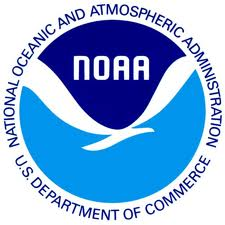 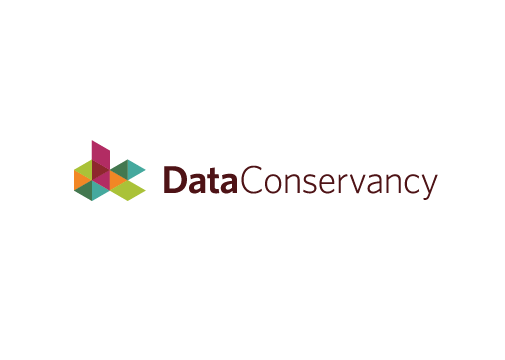 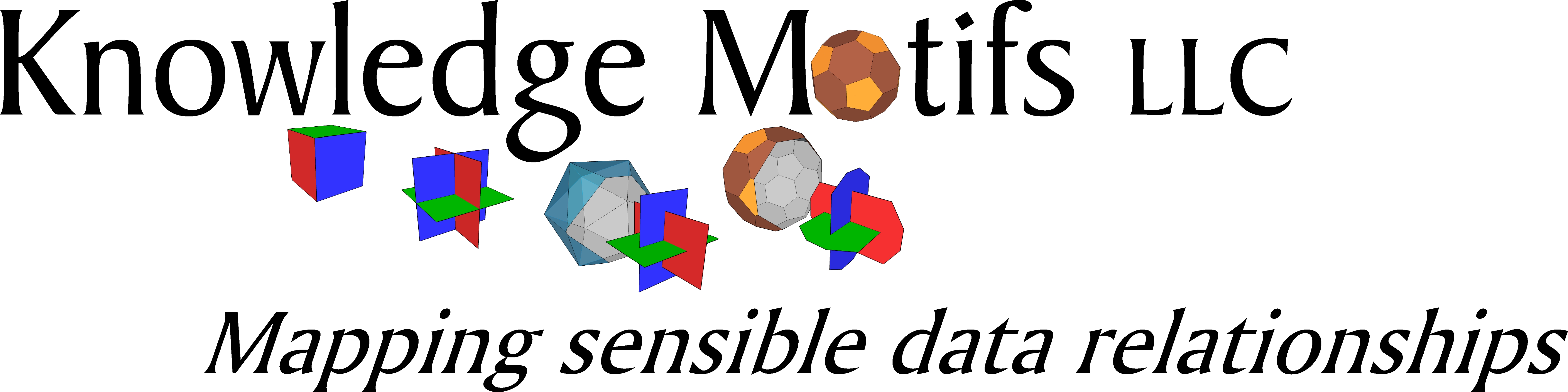 [Speaker Notes: Modules should be 3-7 minutes long]
Agencies:  “Allow me to persuade you!”
To make metadata (descriptive information) about your data available:
National Science Foundation’s (NSF) Data Management Plan motivates
National Aeronautics and Space Administration’s (NASA) Data & Information Policy encourages
National Oceanographic And Atmospheric Administration’s (NOAA) Administrative Order 212-15 directs
The E-Government Act of 2002 (44 U.S.C. 3602 et seq.) promotes 
Timeliness of metadata publication
Dissemination tools & techniques for 
making your metadata available
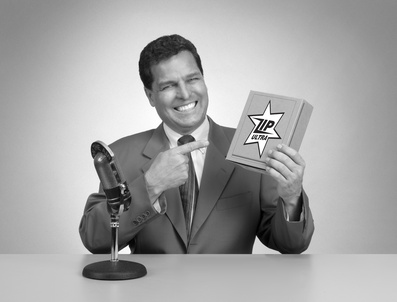 Image credit:  http://www.martingover.com/wp-content/uploads/2010/04/Persuasion-Zip.jpg
[Speaker Notes: Overview Module:  Voiceover Script for Slide 2

Just to give you an overview of what this module will cover, we have defined this module as:   

We think the following information might be helpful for you to understand as background for the topics covered in this module:  

As a high level overview, we'll touch upon these topics in this module:]
NSF Data Management Plans
Must contain information about how a project will comply with the NSF policy on the dissemination & sharing of research results (Section j. of NSF Grant Proposal Guide, Chapter II)  
Requires dissemination & sharing of research results                      (Award & Administration Guide.  Section 4. )
Investigators are expected to promptly prepare and submit for publication .. all significant findings from work conducted under NSF grants (Subsection a)
NSF program management will implement these policies … through the proposal review process; through award negotiations and conditions; and through appropriate support and incentives for data cleanup, documentation, dissemination, storage and the like. (Subsection e)
NASA Data & Information Policy
“promotes the full and open sharing of all data with the research and applications communities, private industry, academia, and the general public”
Why?  
The greater the availability of the data, the more quickly and effectively the user communities can use it 
Supports the NASA mission to address basic Earth science questions
Provides the basis for developing innovative practical applications to benefit all
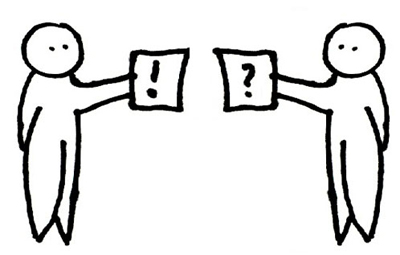 http://www.diabetesmine.com/wp-content/uploads/2012/04/sharing.jpg
NOAA Admin Order 212-15
Admin Order 212-15:  Section 3. Policy
“Environmental data will be visible, accessible and independently understandable to users…”
“Conduct scientific data stewardship [activities] to address data content, access, and user understanding” 
Cites the E-Government Act of 2002 which promotes enhanced access to Federal Government information  (44 U.S.C. 3602 et seq.)
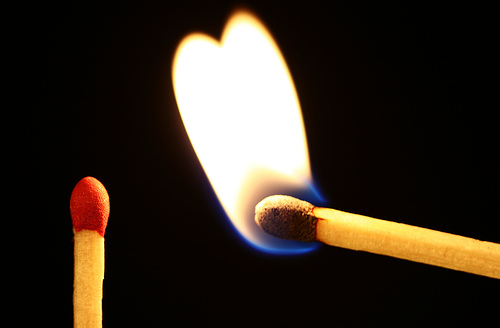 Photo courtesy of furiousgeorge81, Josh Harper.
http://www.flickr.com/photos/furiousgeorge81/177926979/
Timeliness of making data available
Metadata dissemination tools & destinations
Options for authoring & converting
your metadata
Metadata dissemination tools & destinations
Submitting your metadata to data portals & metadata registries
http://www.gsdi.org/ElectronicGateways
Metadata dissemination tools & destinations
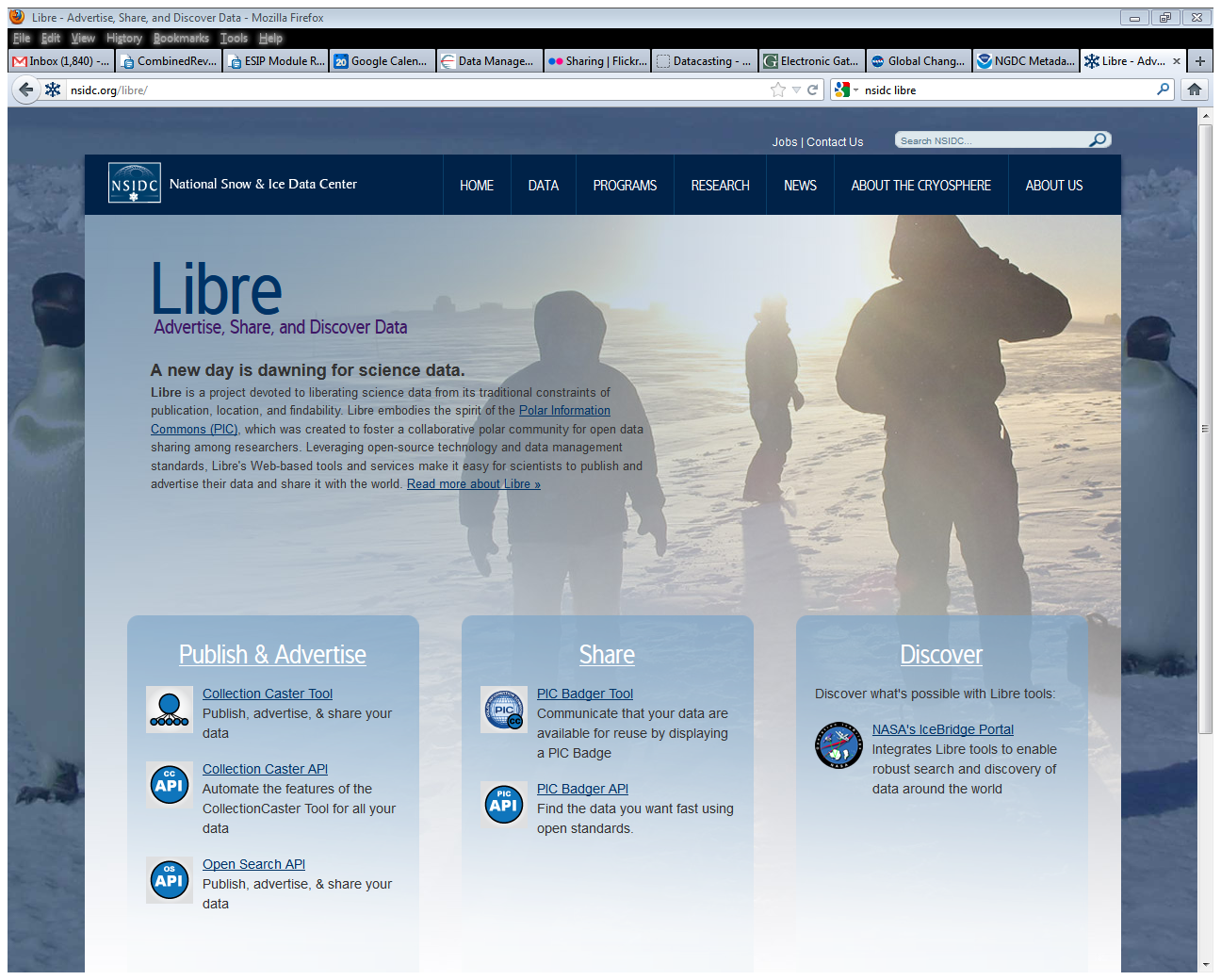 Casting your metadata to the web
NASA JPL Datacasting feed using the docBuilder tool
http://datacasting.jpl.nasa.gov
NSIDC Libre MD publishing tool
http://nsidc.org/libre/
References
NSF Award & Administration Guide, Chapter VI http://www.nsf.gov/pubs/policydocs/pappguide/nsf11001/aag_6.jsp#VID4
NSF FAQ http://www.nsf.gov/bfa/dias/policy/dmpfaqs.jsp#15
NASA Data & Information Policy http://science.nasa.gov/earth-science/earth-science-data/data-information-policy/
NOAA Administrative Order 212-15 http://www.corporateservices.noaa.gov/ames/administrative_orders/chapter_212/212-15.html
NOAA EDMC Procedural Directive https://www.nosc.noaa.gov/EDMC/documents/EDMC_PD-DSPNG_transmittal_v1.pdf
[Speaker Notes: References Module:  Voiceover script
Within this module, we've made reference to a number of published information sources that we think you may want to review when you want more in-depth information.  The most relevant references are listed here.]
Resources
GCMD Metadata Handling Search Query:  http://gcmd.nasa.gov/KeywordSearch/Keywords.do?Portal=GCMD_Services&KeywordPath=ServiceParameters|METADATA+HANDLING&MetadataType=1&homepg
Global Spatial Data Infrastructure (GSDI) Association Electronic Gateways:  http://www.gsdi.org/ElectronicGateways
More about datacasting:  http://datacasting.jpl.nasa.gov/docs/read_more.php
Datacasting with the docBuilder tool:  http://datacasting.jpl.nasa.gov/
NSIDC Libre Metadata Publishing tool:  http://nsidc.org/libre/
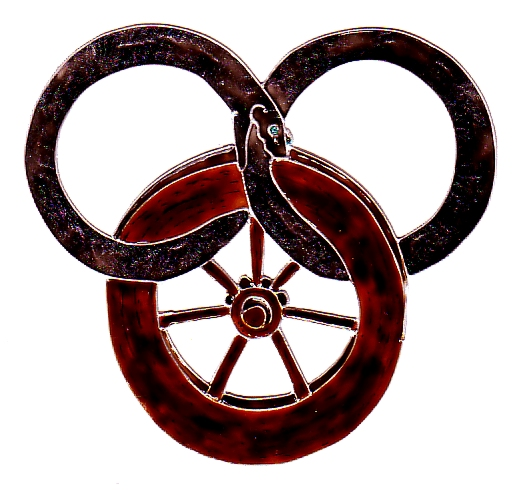 Image Credit:  ttp://2.bp.blogspot.com/-x7oCNtb7-Os/T0cDPUEjKQI/AAAAAAAAEHs/yXEJy9ojRXM/s1600/Wheel-of-Time.jpg
[Speaker Notes: Resources Module:  Voiceover script

We've collected some additional resources that might you might find helpful should you need more information about some of the areas that we've covered briefly.  We'd also like to explain why we think they might be useful.]
Other Relevant Modules
Advertising Your Data – the wherefores & wherefore-nots of advertising your data
Using portals and registries – more specifics on how to publish metadata to these destinations
Introduction to Metadata & Metadata Standards – to learn basic information about what metadata & for what it’s used 
Publishing metadata to GCMD – tips on how to submit your metadata to the Global Change Master Directory
Datacasting – more information about some open source tools that help you publish your data to the Web
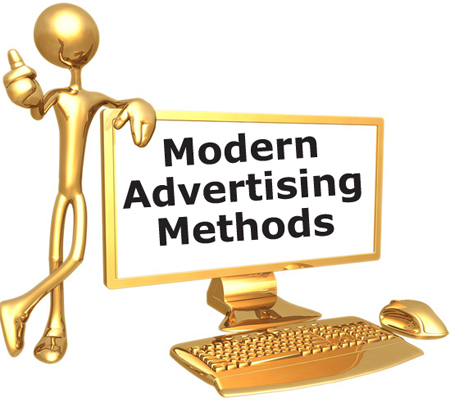 http://4.bp.blogspot.com/-7iahAzMP614/Tz_QfmlWwDI/AAAAAAAAAW8/vOc1mGE2l4g/s1600/Internet+Advertising+Methods.jpg
[Speaker Notes: Other Relevant Modules Module:  Voiceover script

The modules of the ESIP Data Management Course have been designed to complement and supplement each other.  In light of this plan, we think you might find the following, related modules relevant to you and why as you gain a better understanding of data management:]